“Жалтыркөл негізгі мектебі” КММКГУ “Жалтыркольская основная школа”
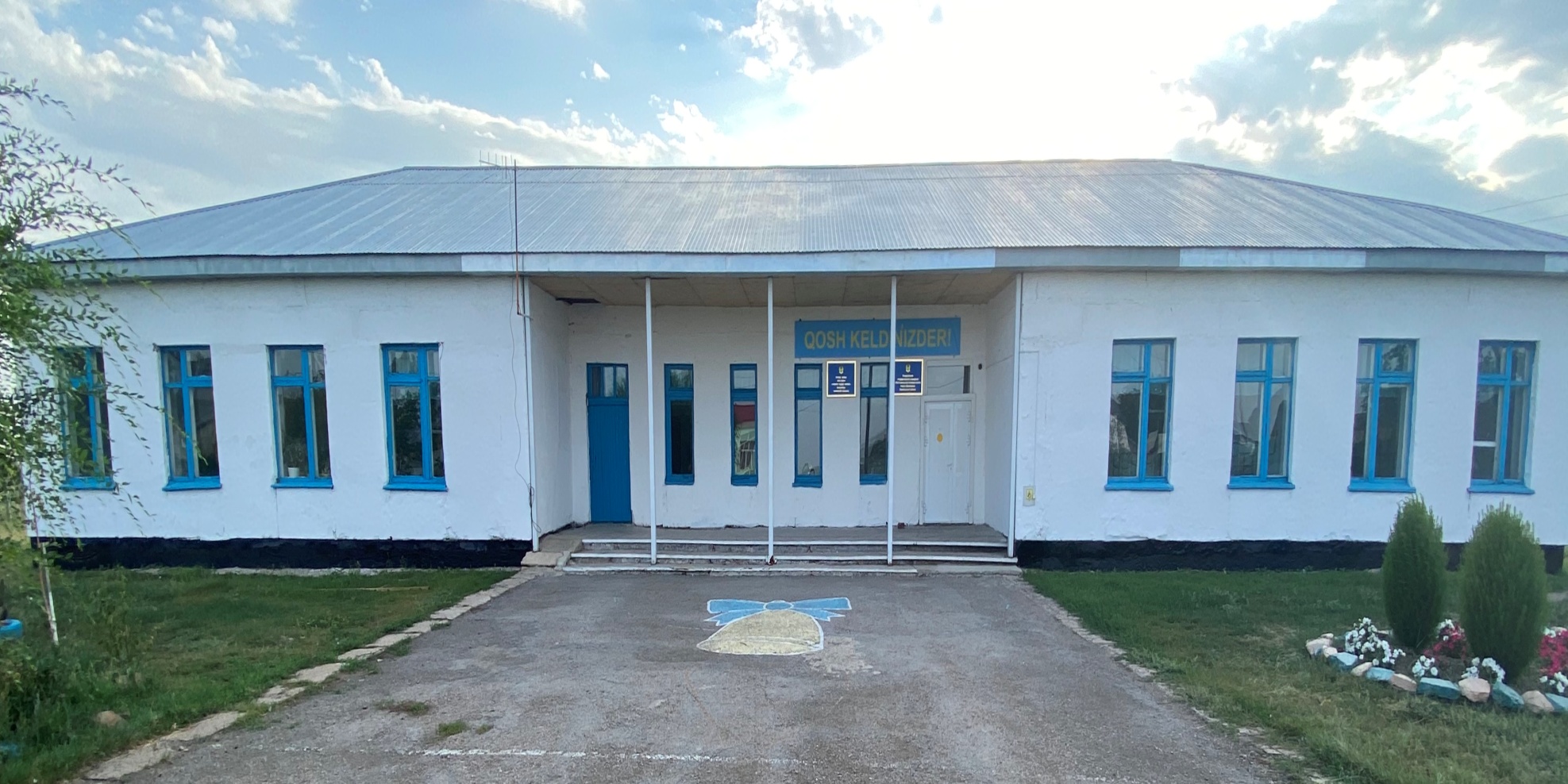 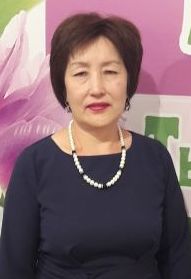 Мектеп директоры: Хусаинова Гульнара  Алтабаевна
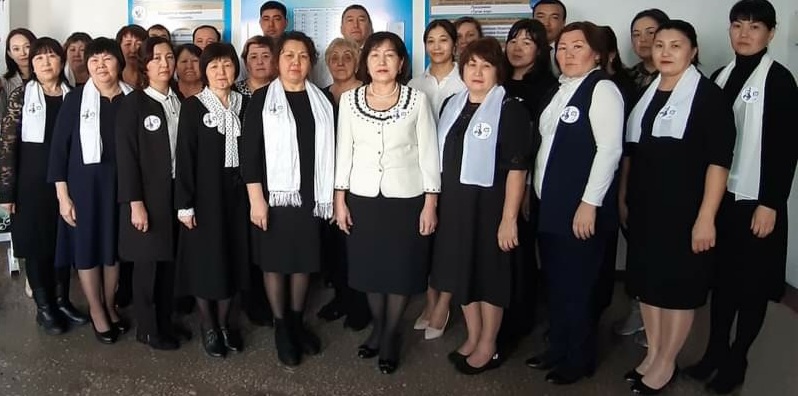 Педагогический коллектив
Ветераны педагогического труда
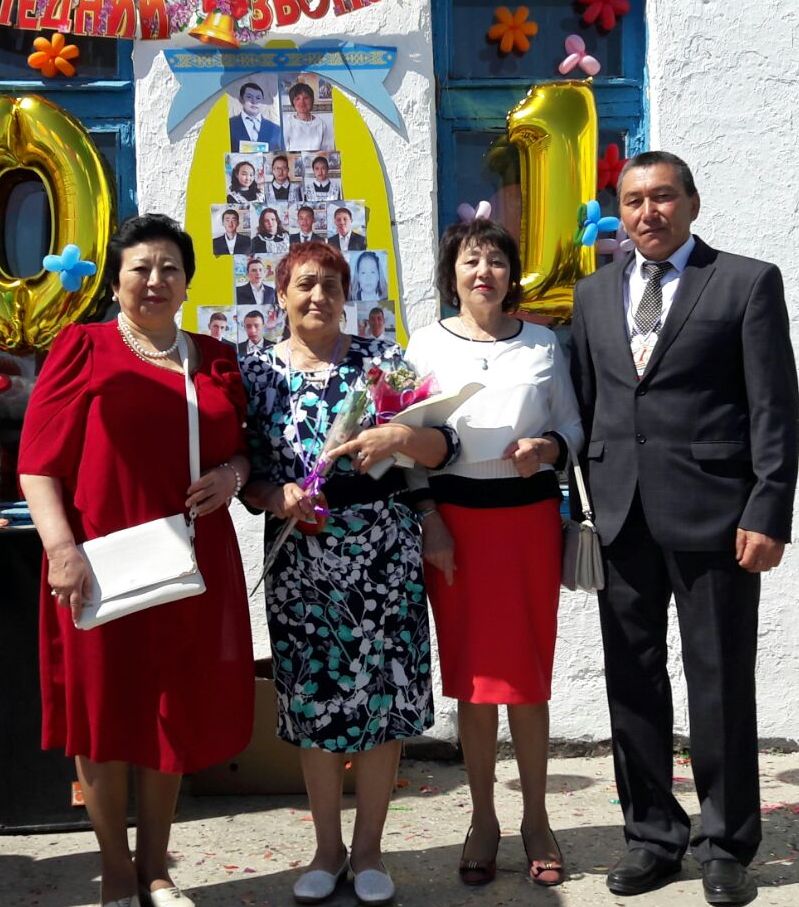 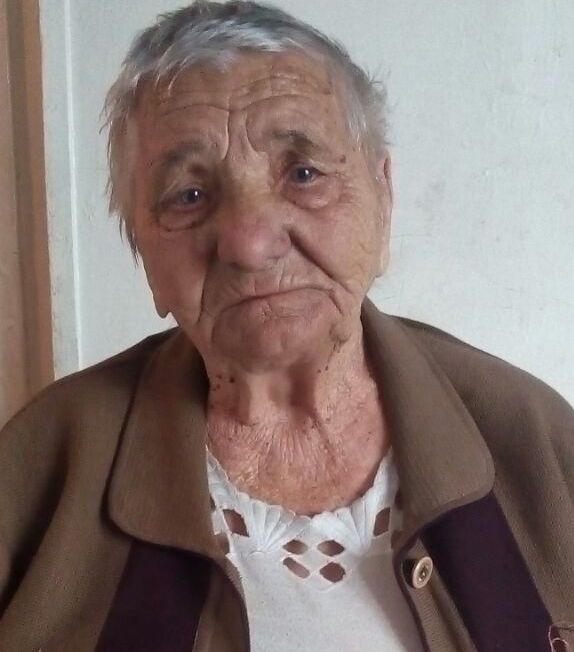 Климченко Р.М.
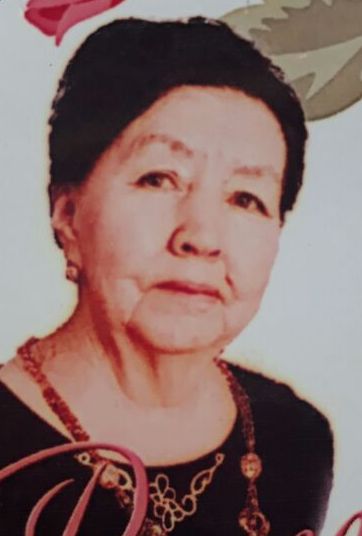 Досмакова А.Л., Кольб Н.Ф., Балташева Р.Н. и Балташев Д.А
Газизова  Р.Ж.
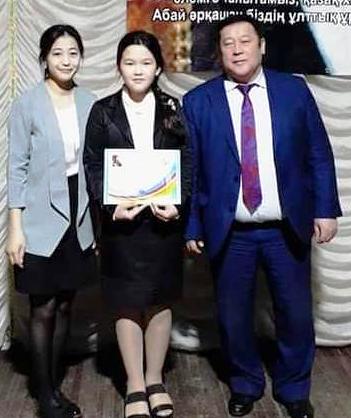 Төрехан М.Б.

 1 место «Жарқын болашақ» - 2020 г.
2 место «Аршалы аруы» - 2019 г.
 2 место «Ел құтқарар ер едім» - 2019г.
2 место «Үздік сынып жетекші» - 2020 г.
3 место «Абай Құнанбаевтың 175 ж. ЭССЕ жазу» 2020 г.
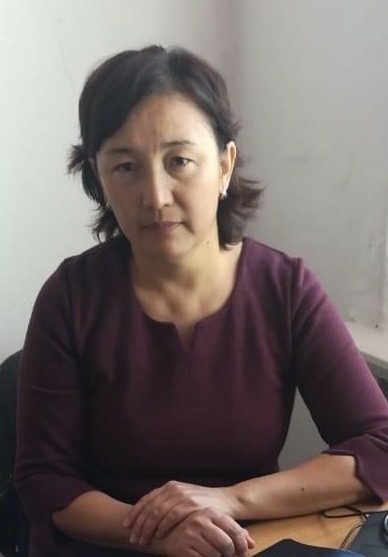 Мукишева Г.М.

1 место «Аудандық олимпиада биология пәнінен » - 2019 г.
2 место «Аудандық олимпиада география пәнінен» - 2019 г.
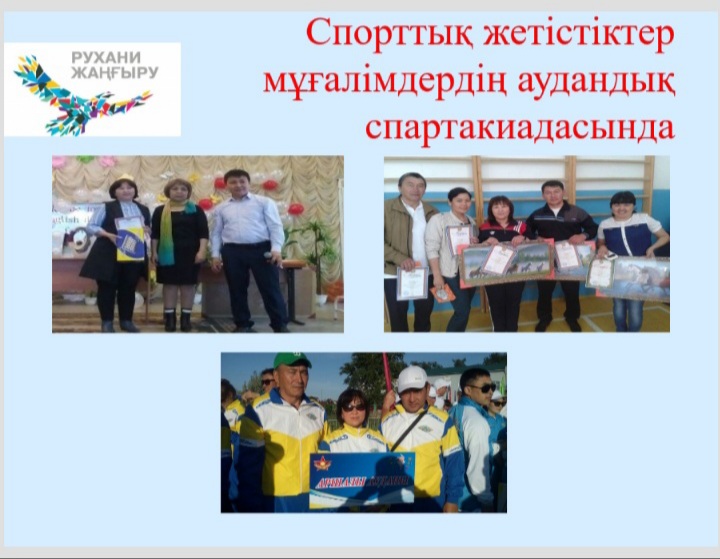 Спонсоры школыМектеп демеушілері
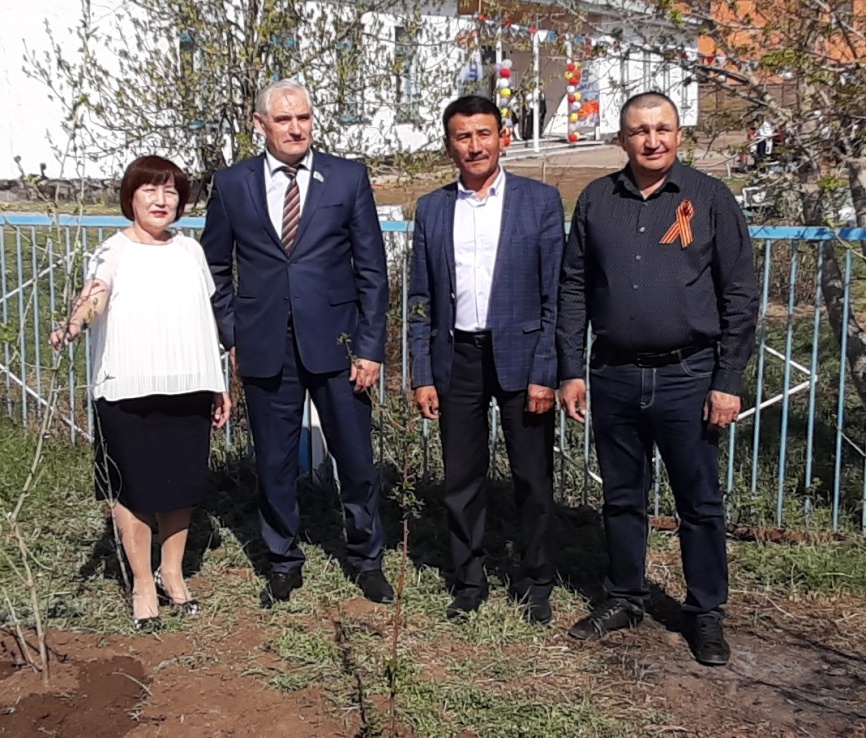 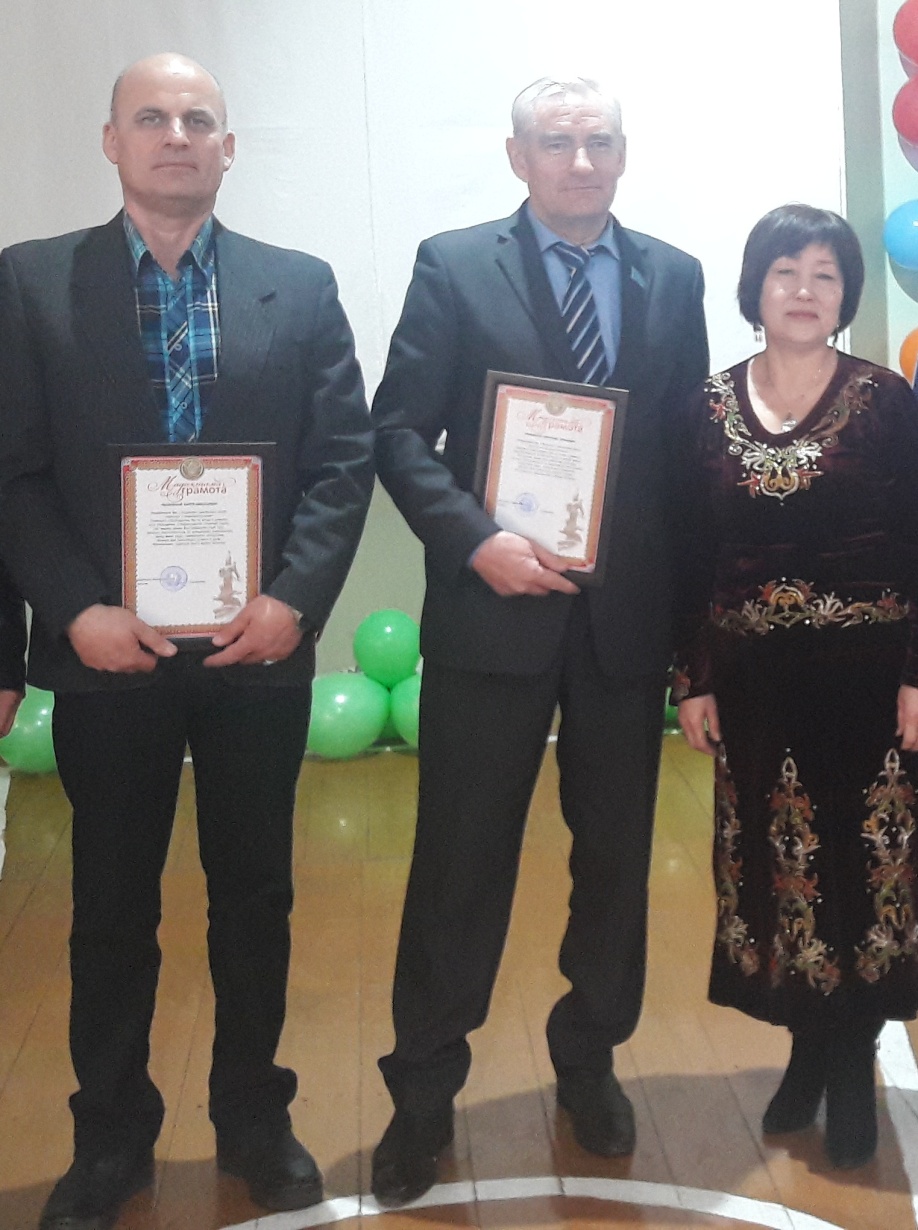 ТОО АГРО-ФИРМА «ПОИСК»
ТОО «FORTE METAL»
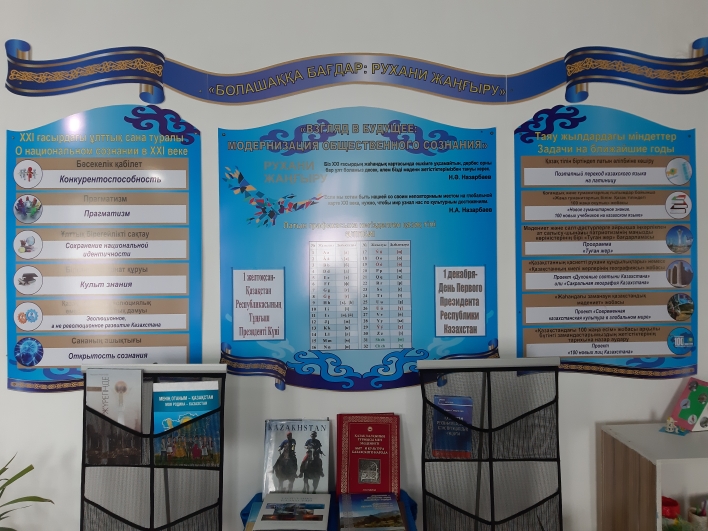 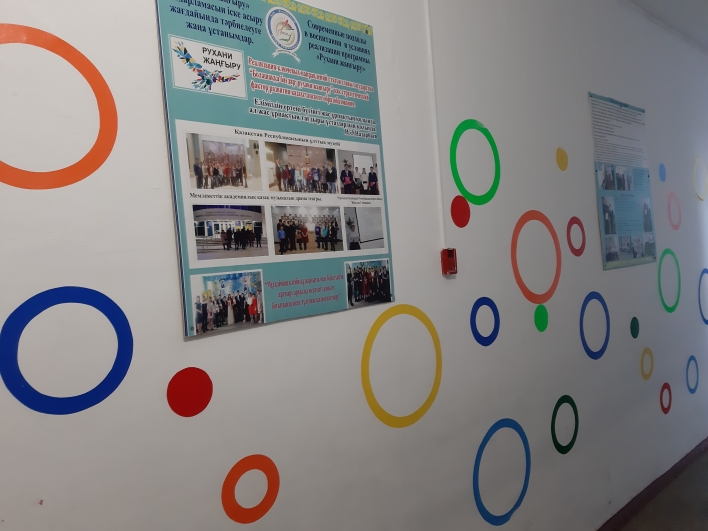 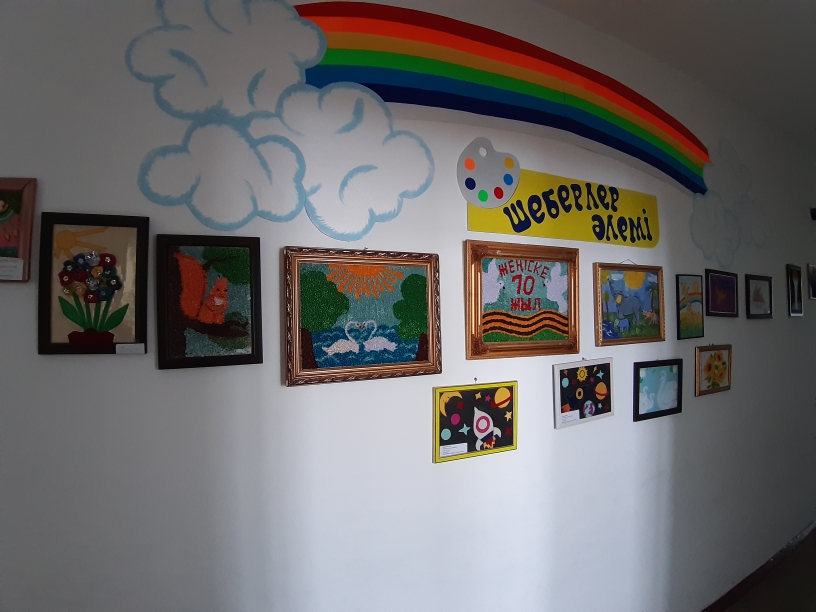 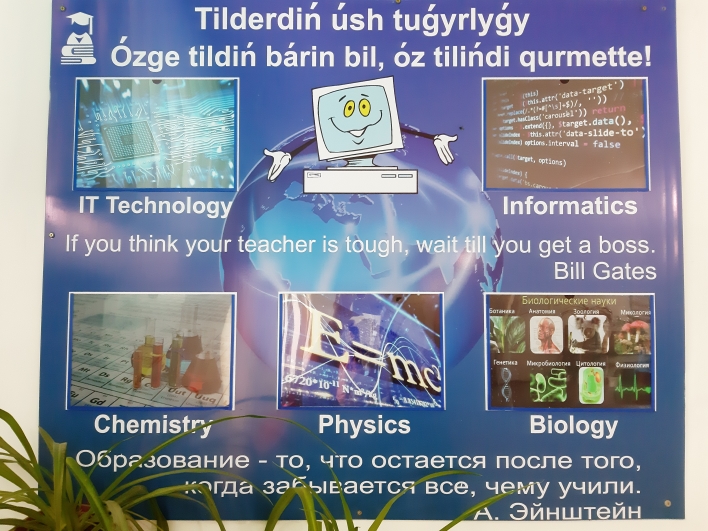 Пришкольный участок.
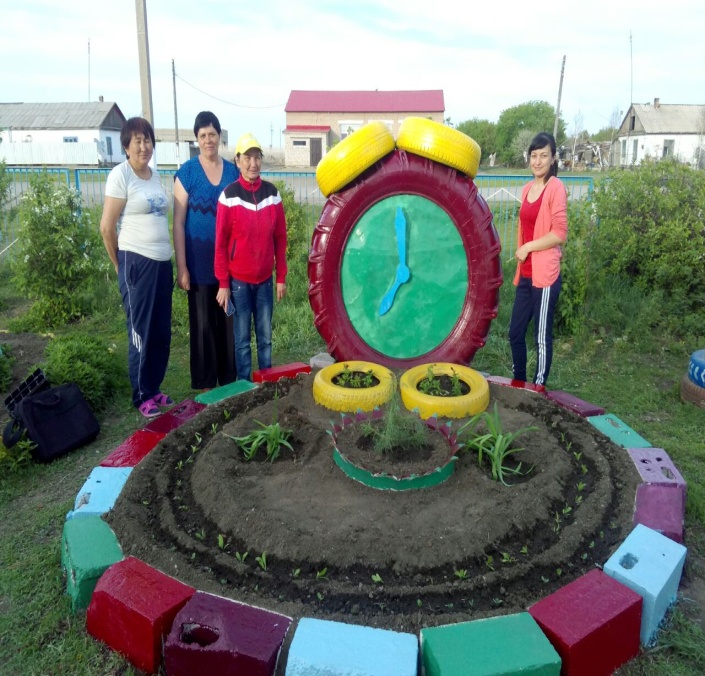 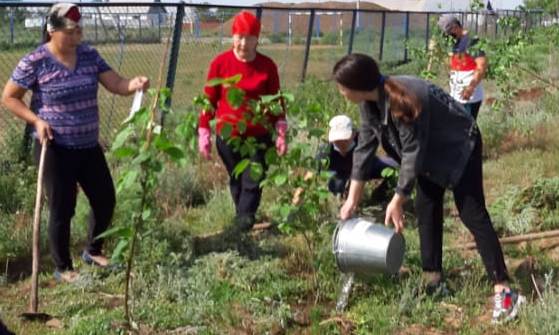 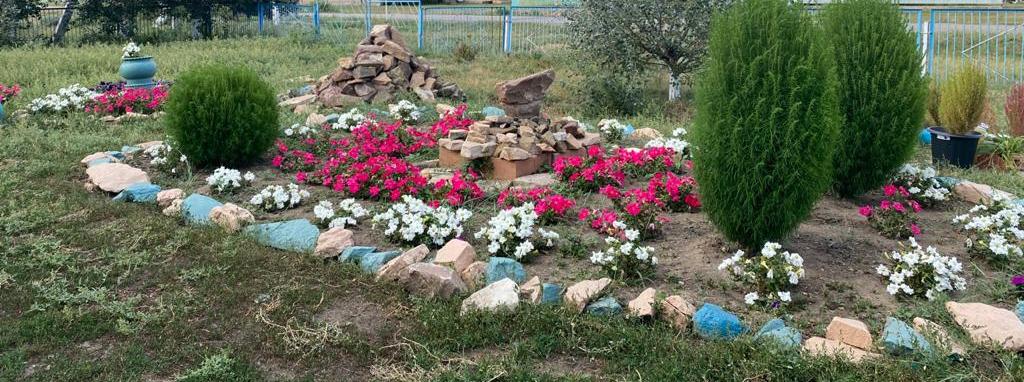 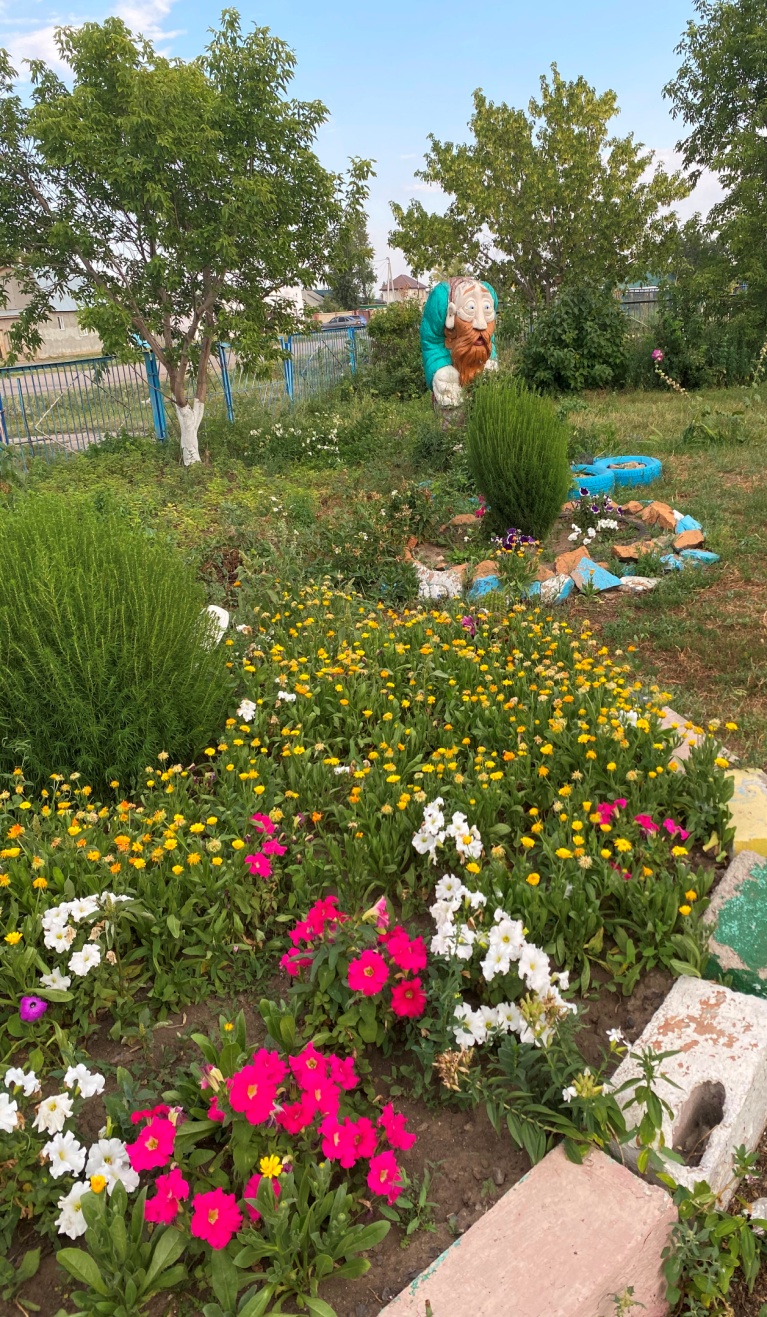 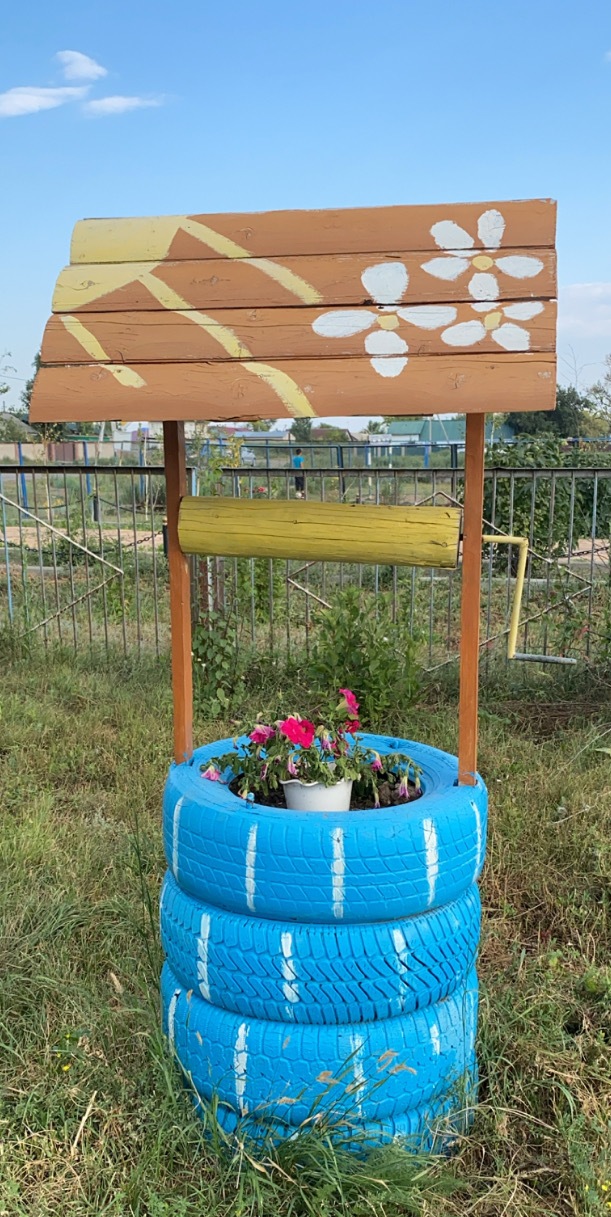